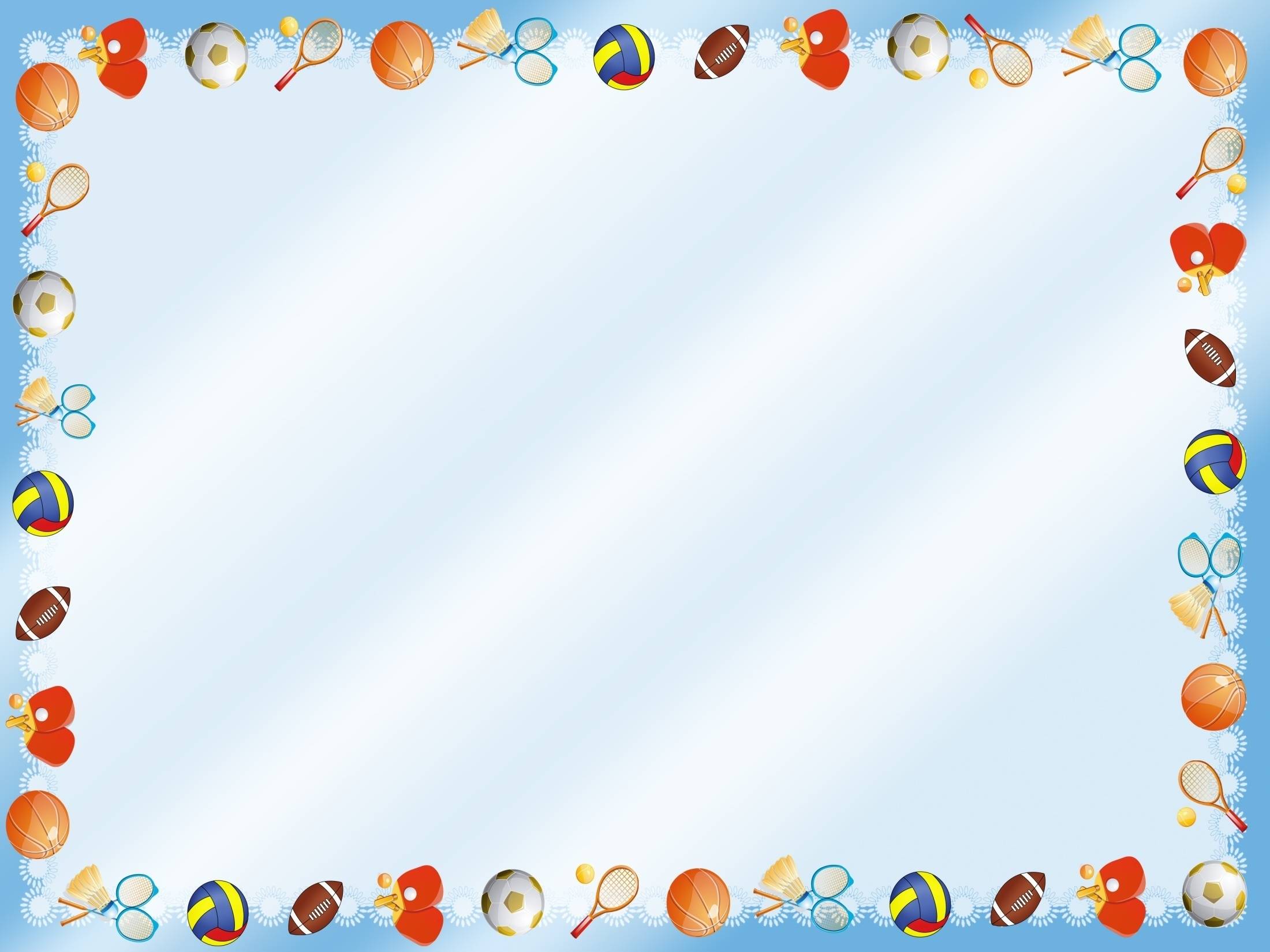 МБДОУ «Детский сад № 12 г.Кировска»
Угадай вид  спорта!
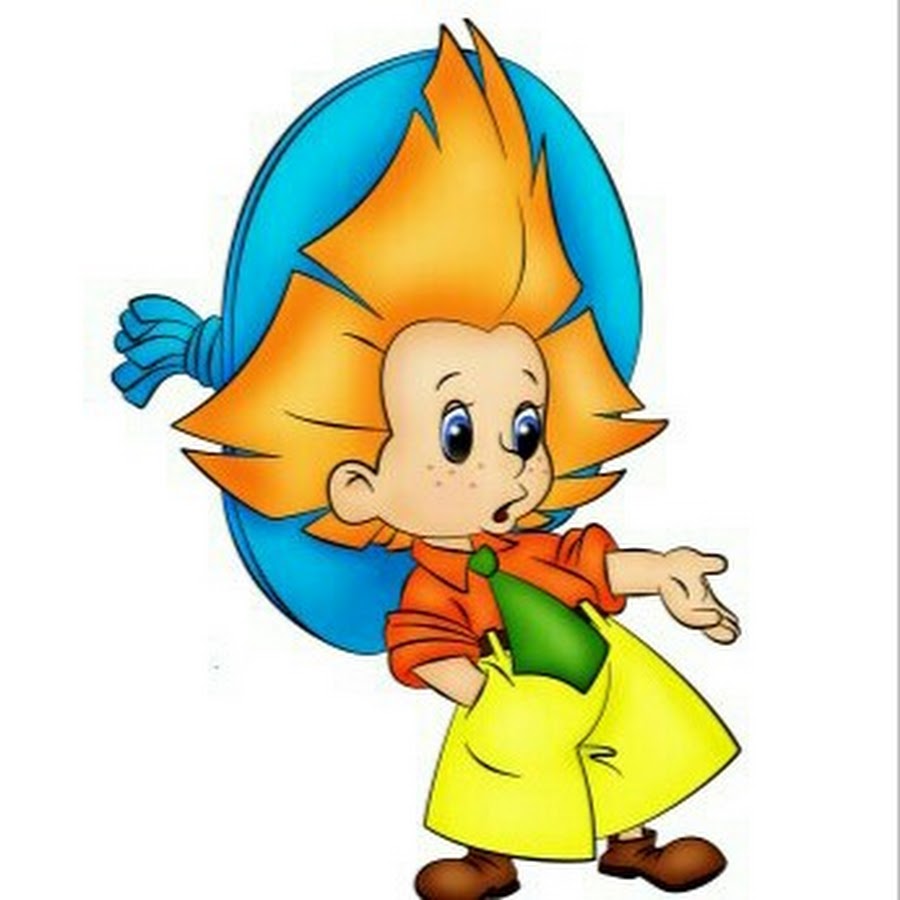 Игра для детей старшего дошкольного возраста
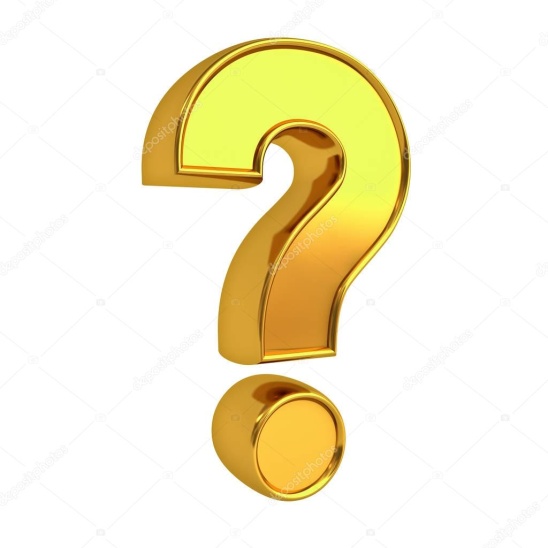 Харина Светлана Владимировна
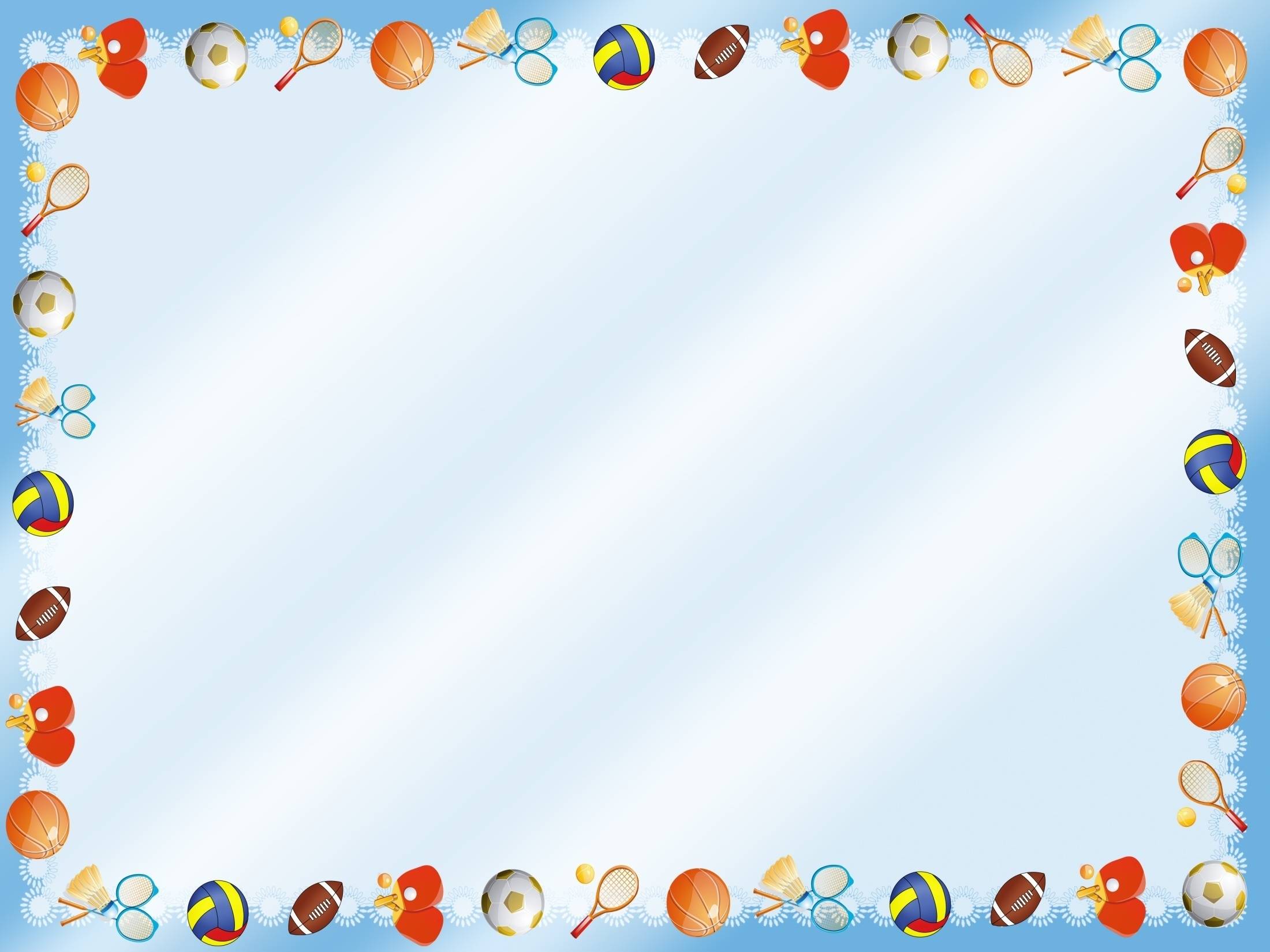 Клюшки есть и есть ворота, 
Да и с шайбой всё окей!
Эта разновидность спорта
Называется…
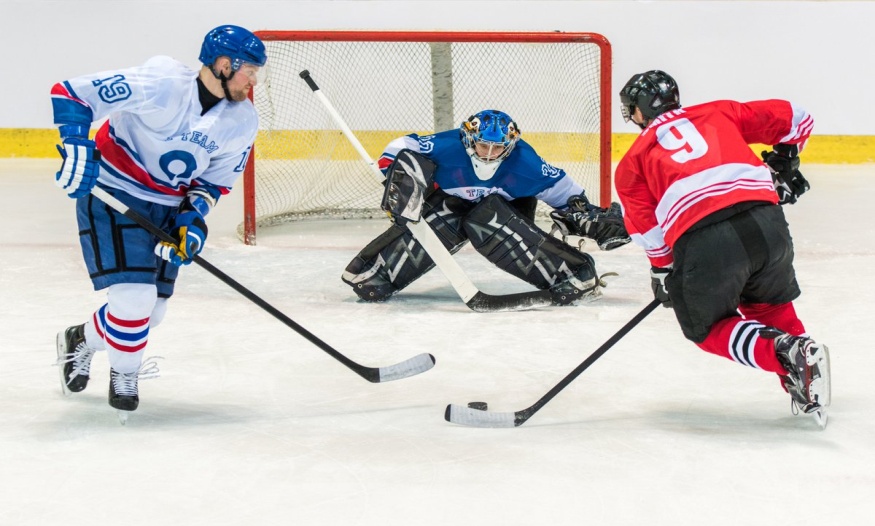 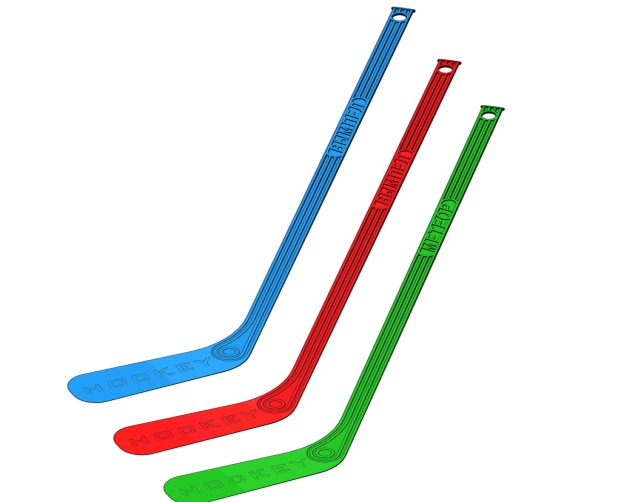 Палка в виде запятойГонит шайбу перед собой.
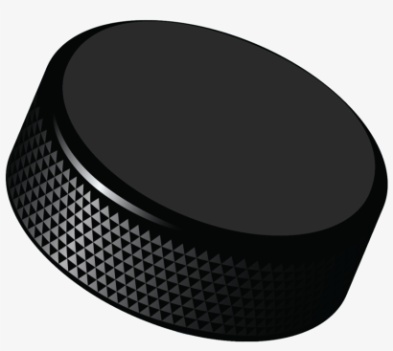 Бегает от клюшки к клюшке,Что же это за старушка?
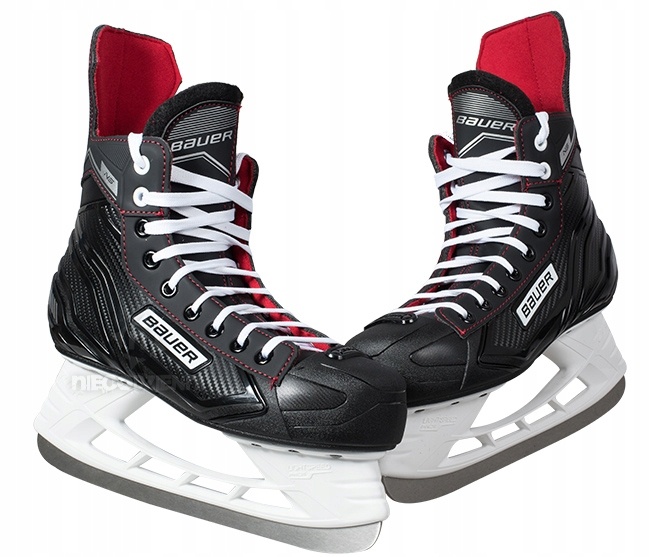 Низ у тех ботинок острый,Устоять совсем не просто,В них по льду кататься можно,Научиться всем не сложно!
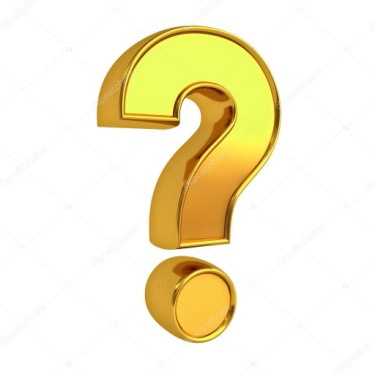 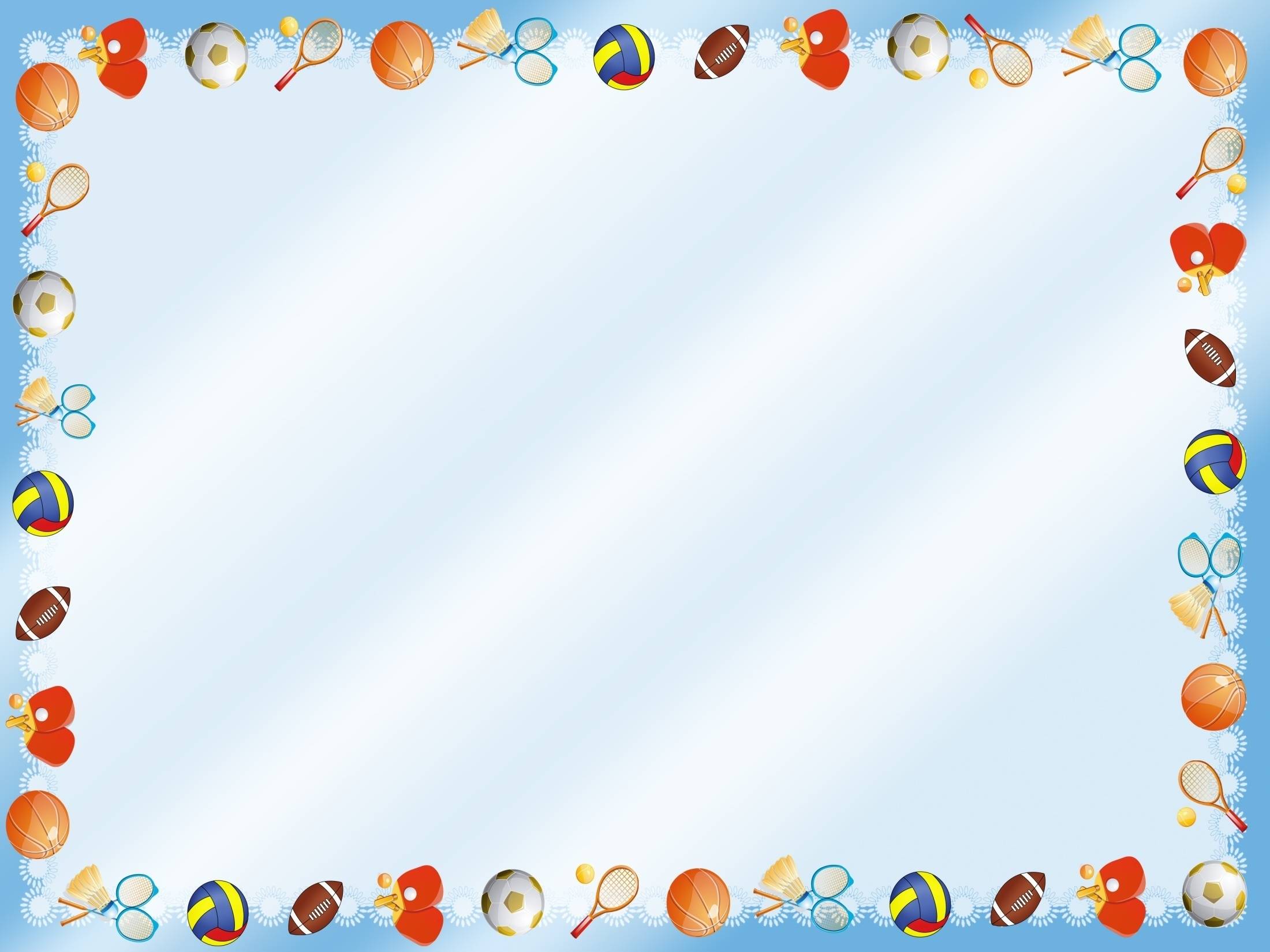 Хоккей с шайбой – командная спортивная игра на льду, заключающаяся в противоборстве двух команд на коньках, которые, передавая шайбу клюшками, стремятся забросить ее наибольшее количество раз в ворота соперника и не пропустить в свои. Побеждает команда, забросившая наибольшее количество шайб в ворота соперника.
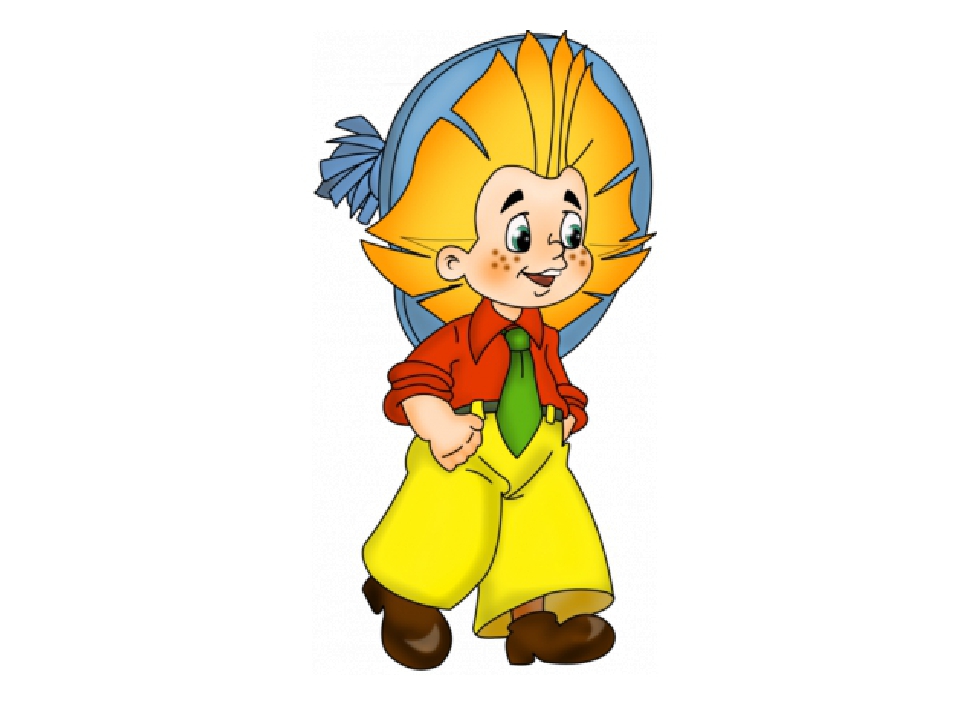 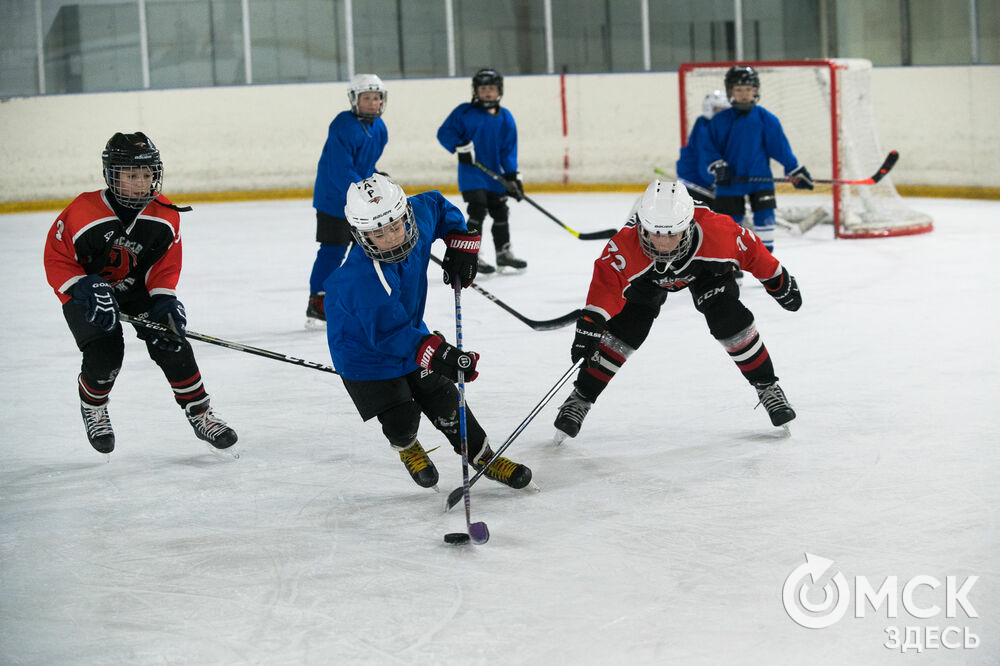 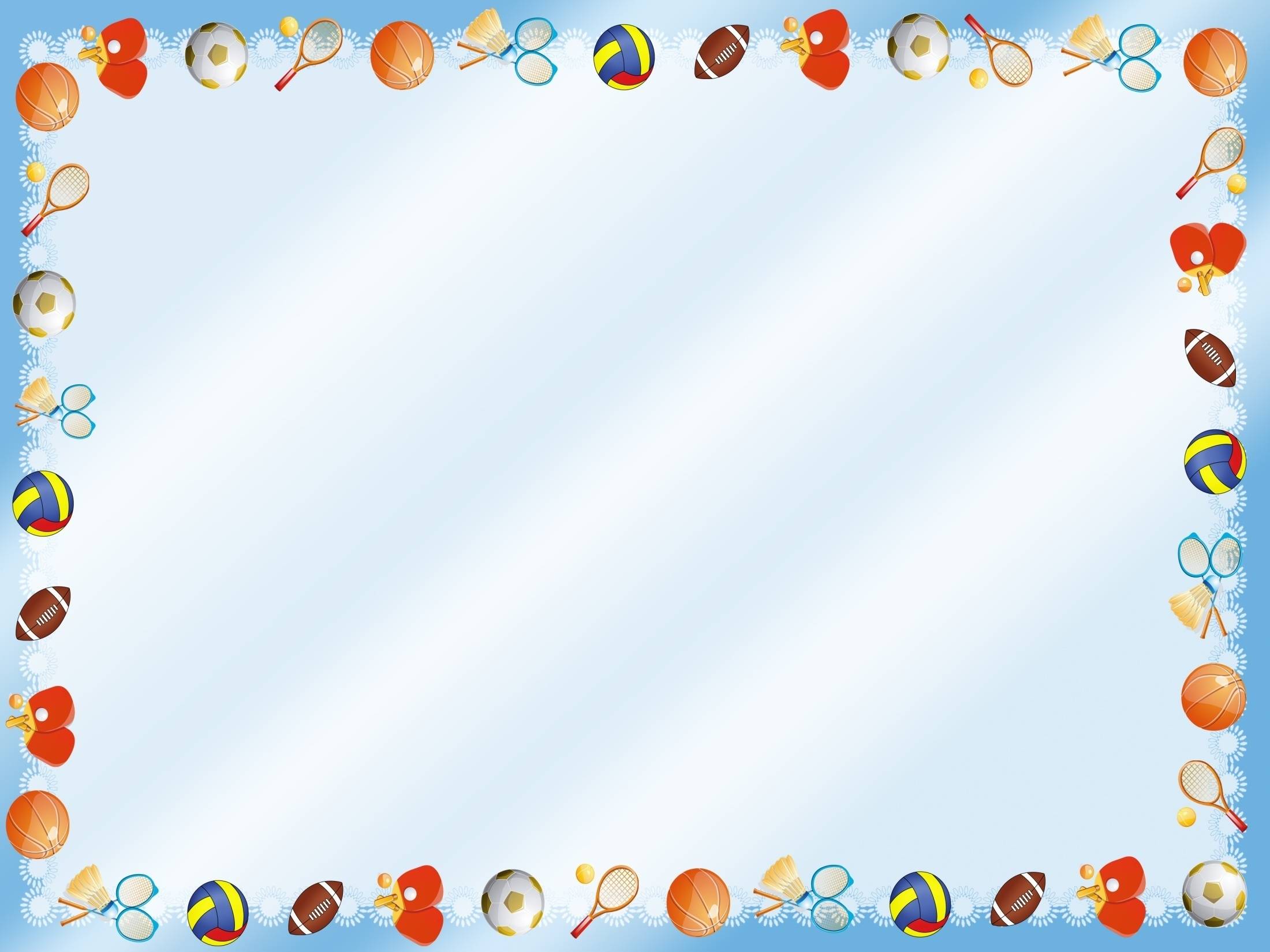 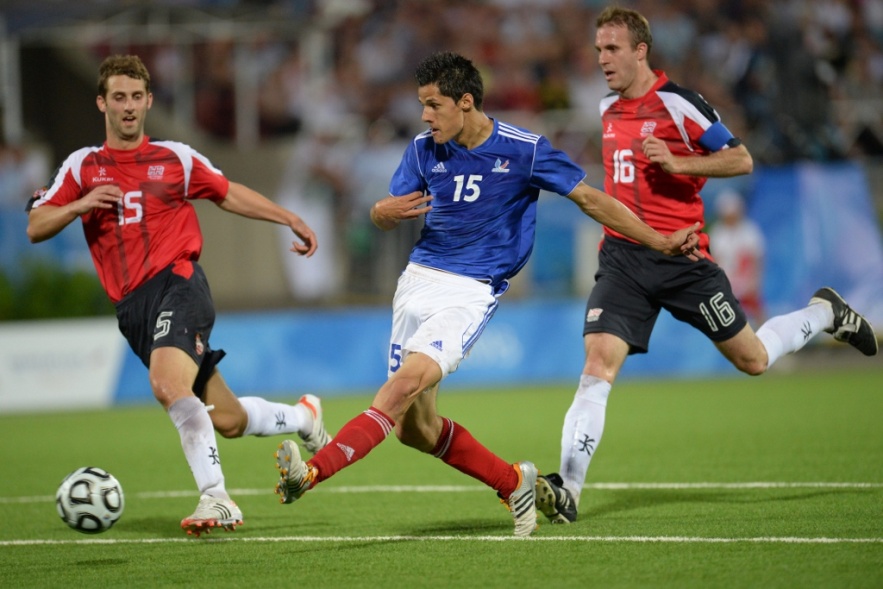 Ногами все бьют мяч, пинают,Как гвоздь в ворота забивают,Кричат от радости все: «Гол!».Игру с мячом зовут …
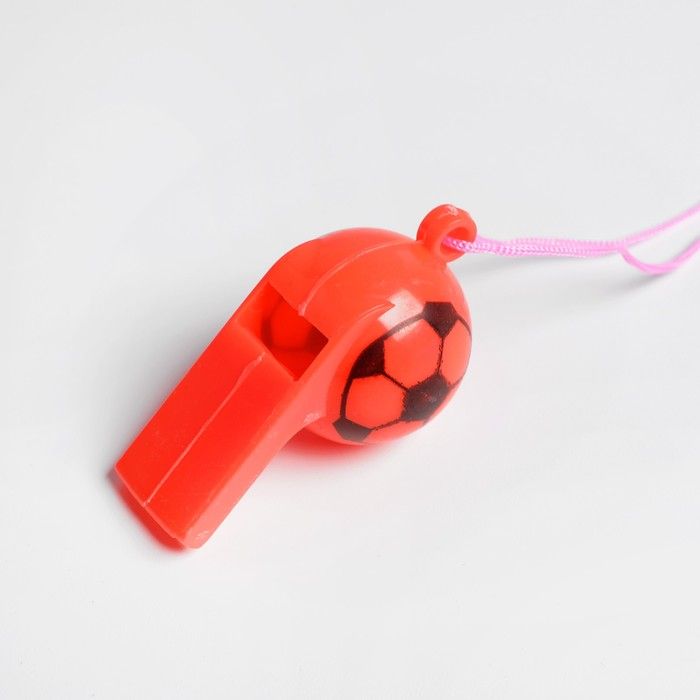 Маленький, удаленькийГромко кричит,Судье помогает,Устали не знает … .
Посмотрите, посмотрите
На подошве есть шипы.
Они поле рыхлят шустро,
Кто же это братцы … ?
Не обижен, а надут,Его по полю ведут.А ударят – нипочемНе угнаться за…
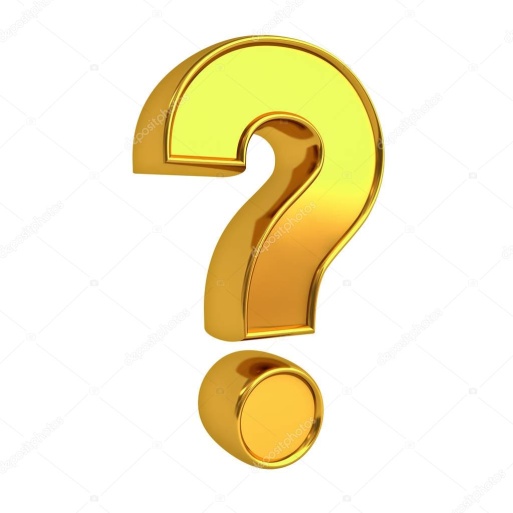 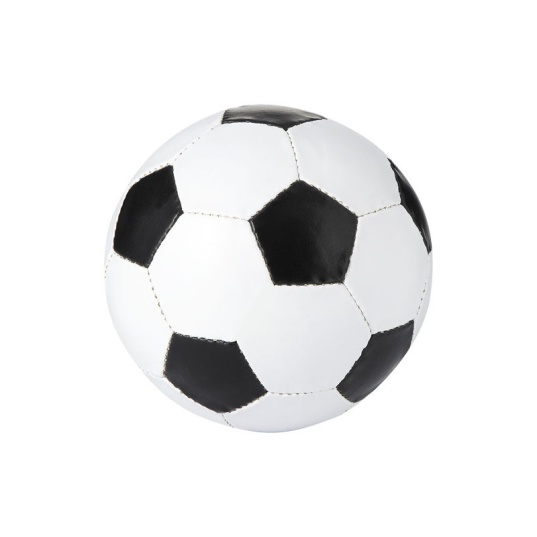 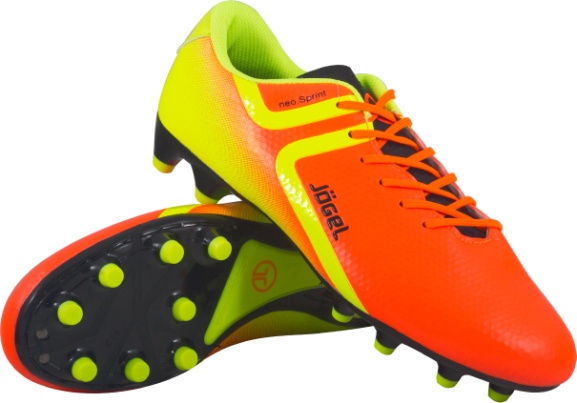 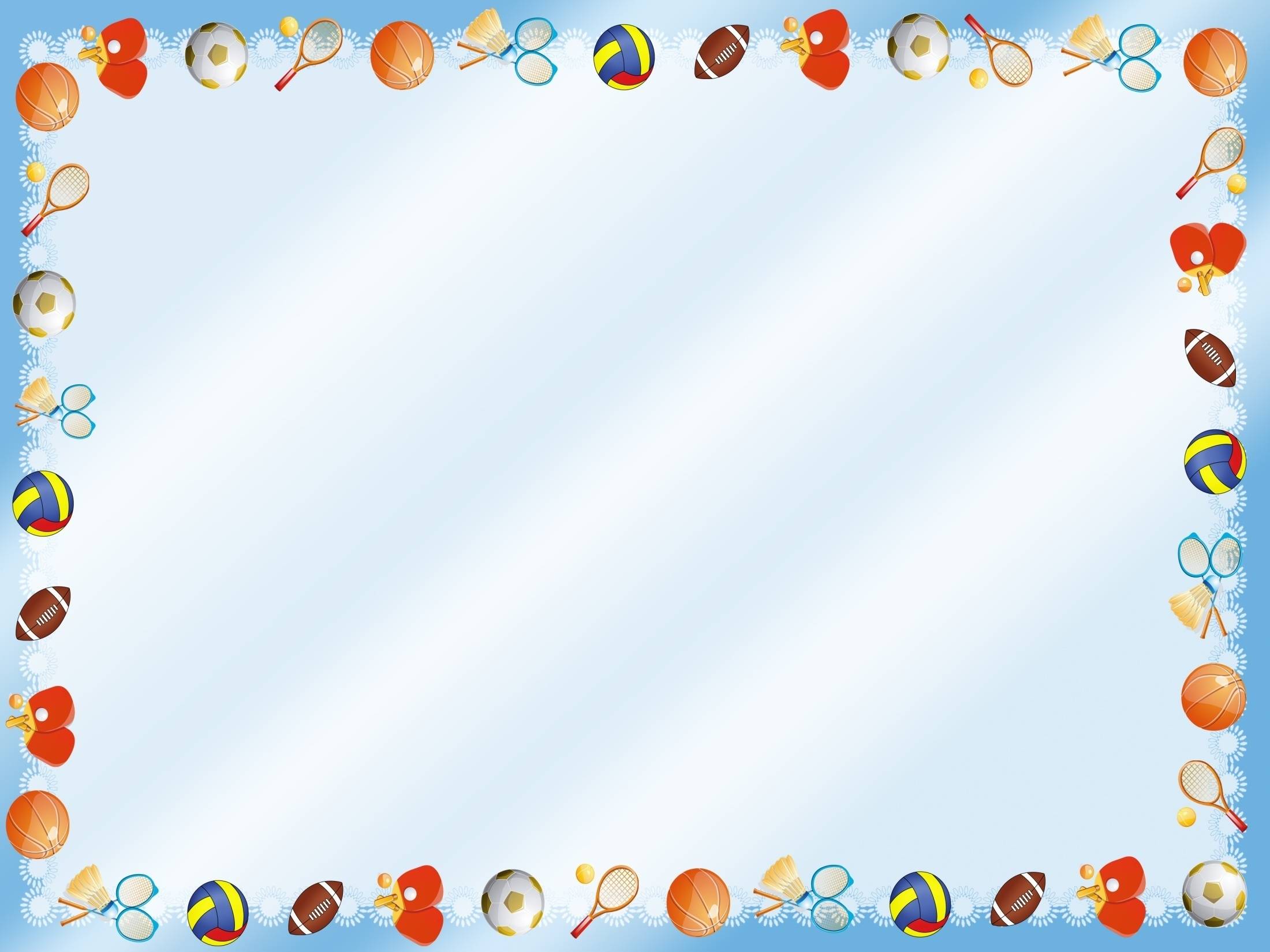 Футбол - вид спорта, который требует большой физической силы, выносливости и ловкости. Цель игры «забить мяч в ворота противника». В этом виде спорта игрокам не разрешается играть руками. В игре в футбол футболисты должны  использовать ноги, уметь давать точные пасы в разные части футбольного поля.
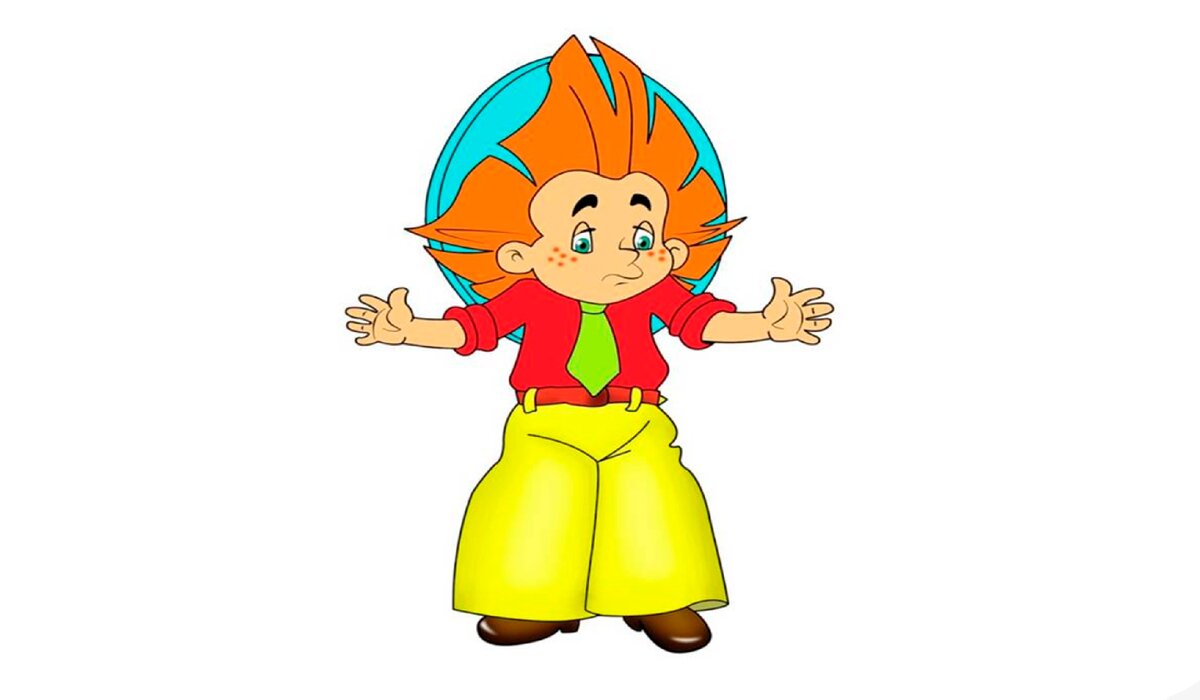 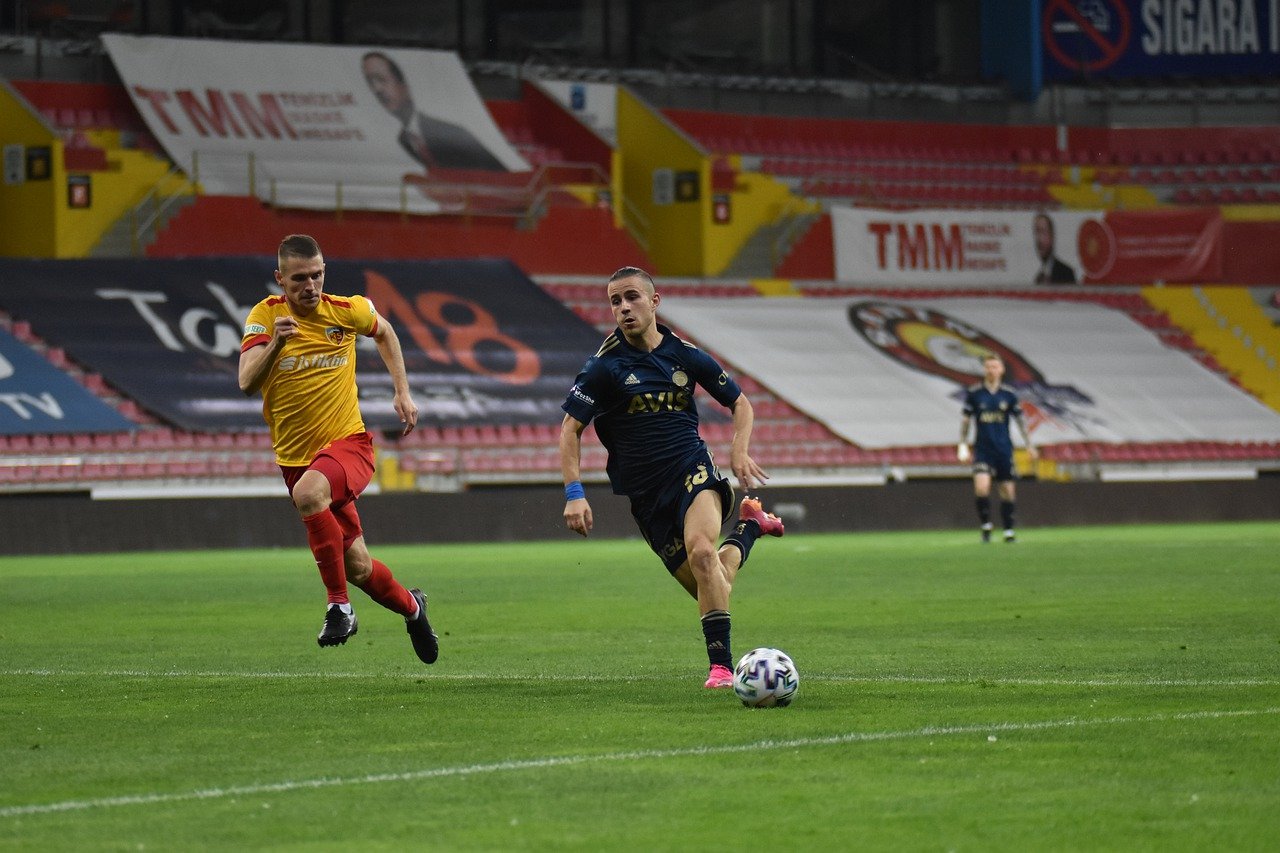 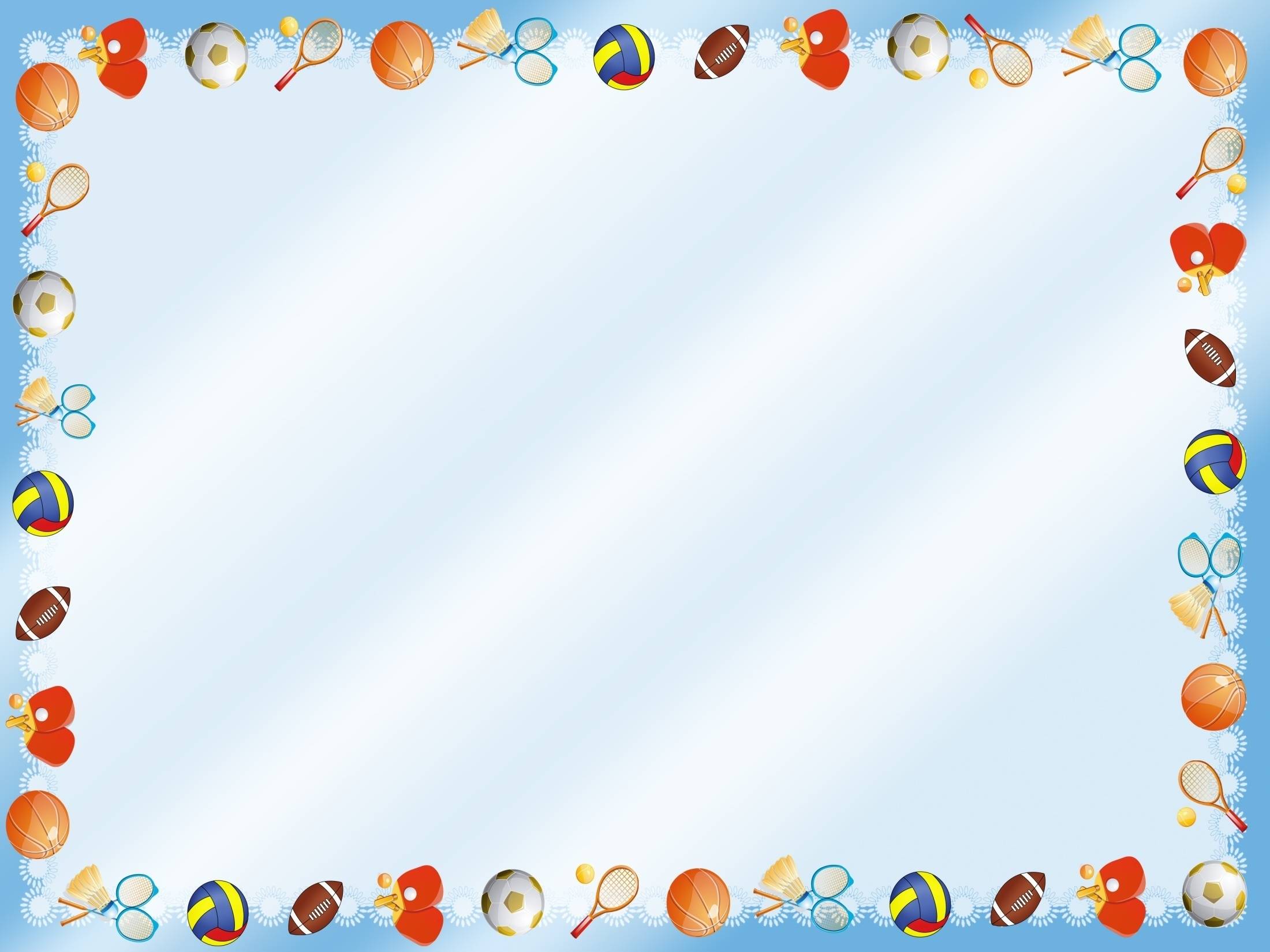 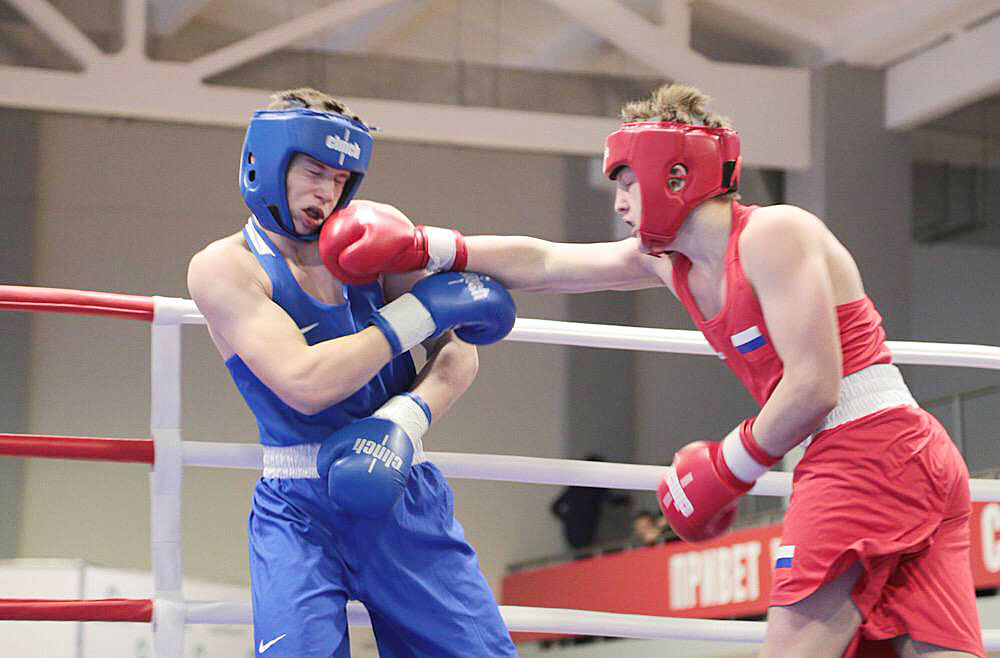 Назовите нам вид спорта,Где ни клюшки нет, ни корта!Есть перчатки, ринг и бой,И победа за тобой!
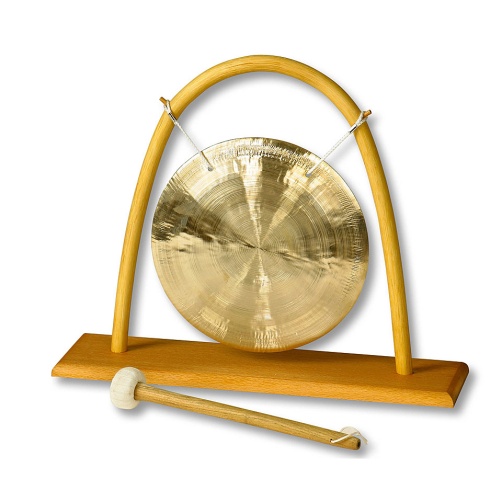 О начале возвещает,Всем победу обещает!В конце боя он звучит,Отдохнуть бойцам велит.
То название квадрата,Ограничен он канатом.А болельщики вокругЖдут, когда же бой начнут.
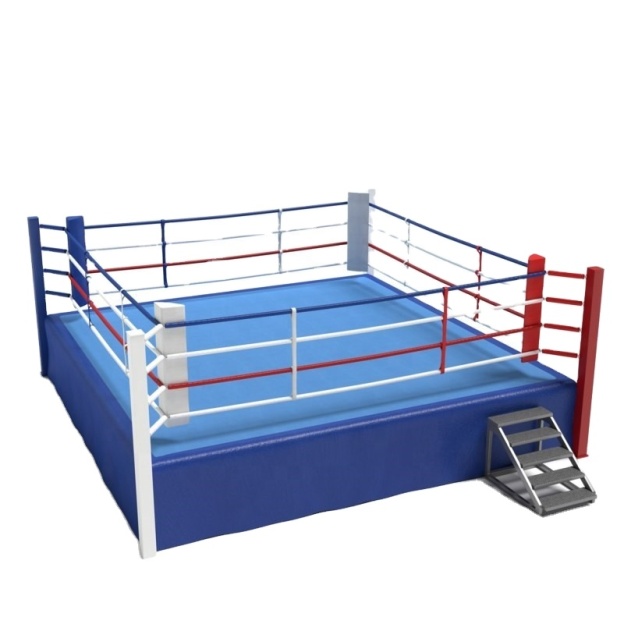 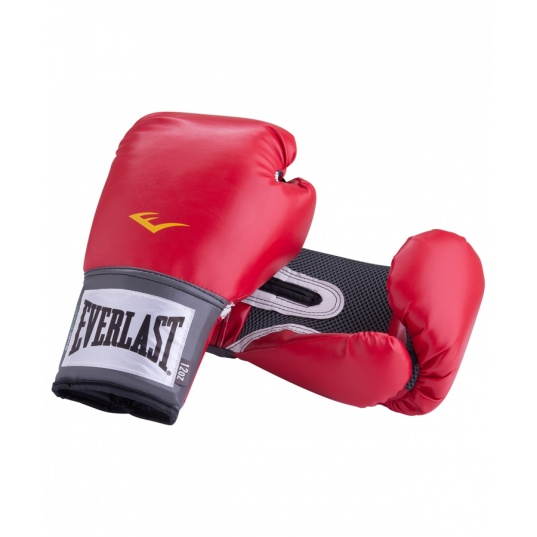 Бой без них вести так сложноИ боксеру невозможно.Разный вес у них бывает,Боксер их с толком выбирает.
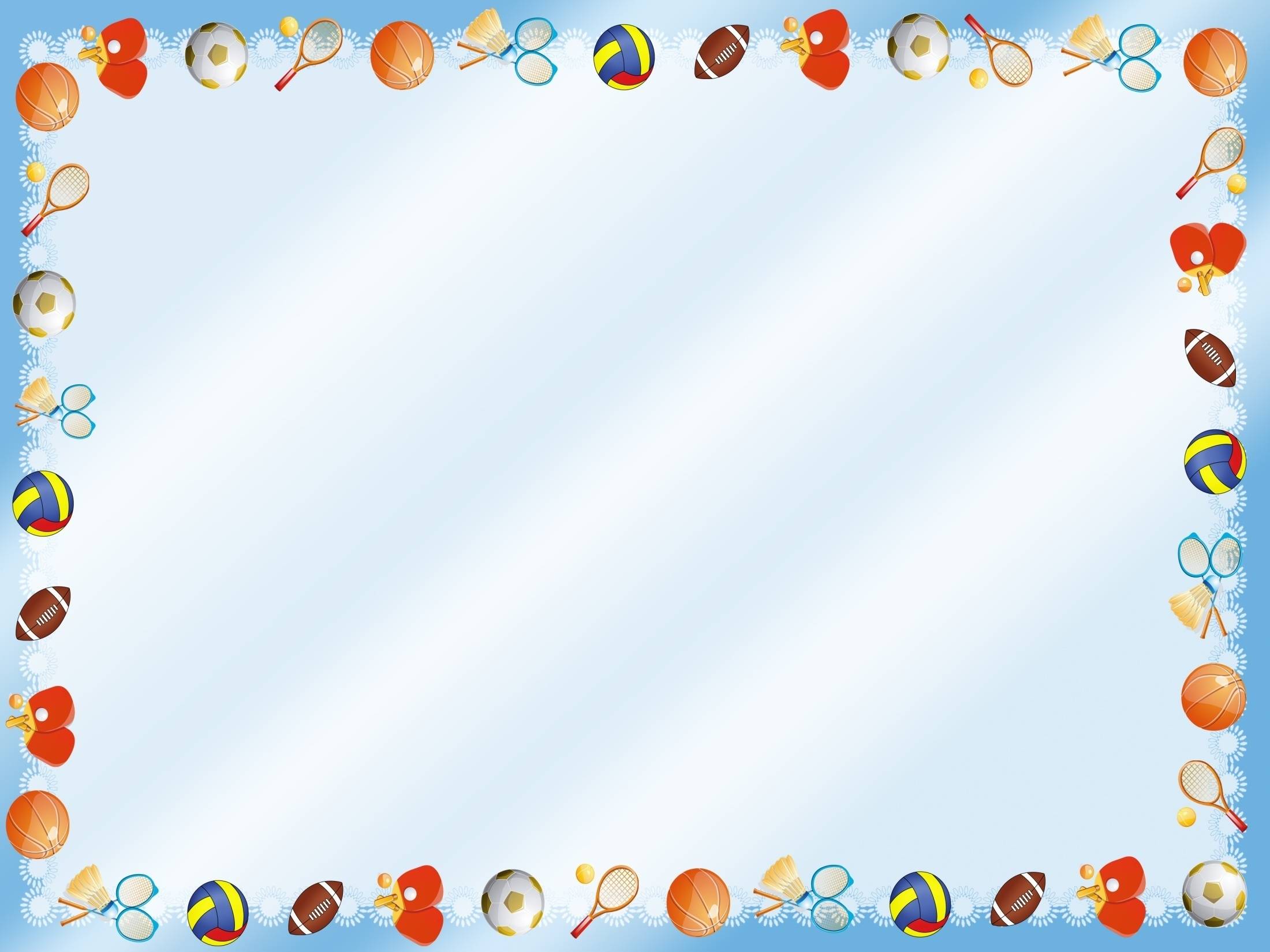 Бокс — контактный вид спорта, в котором спортсмены наносят друг другу удары кулаками в специальных перчатках. Победа присваивается в случае, если соперник сбит с ног и не может подняться в течение десяти секунд или если он получил травму, не позволяющую продолжать бой.
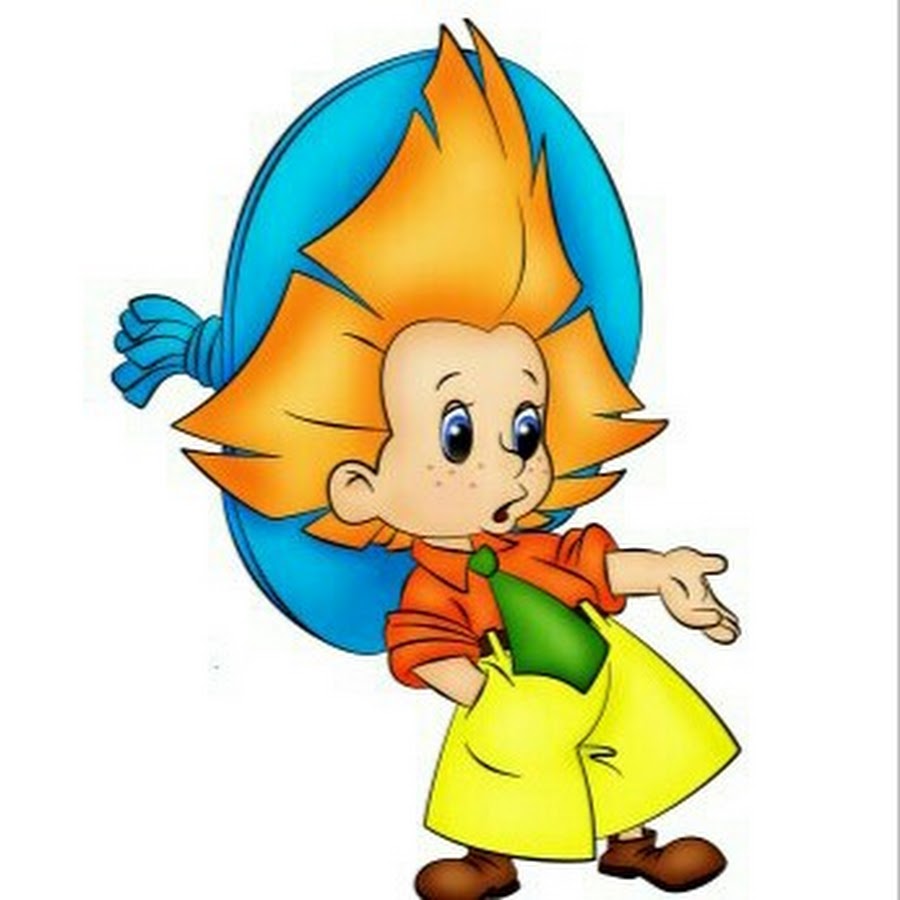 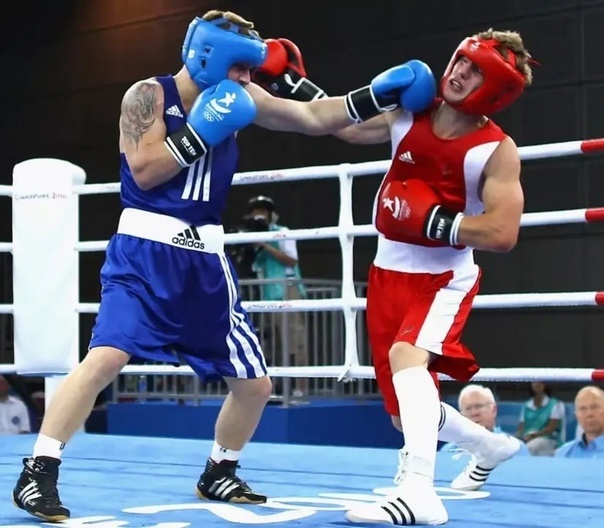 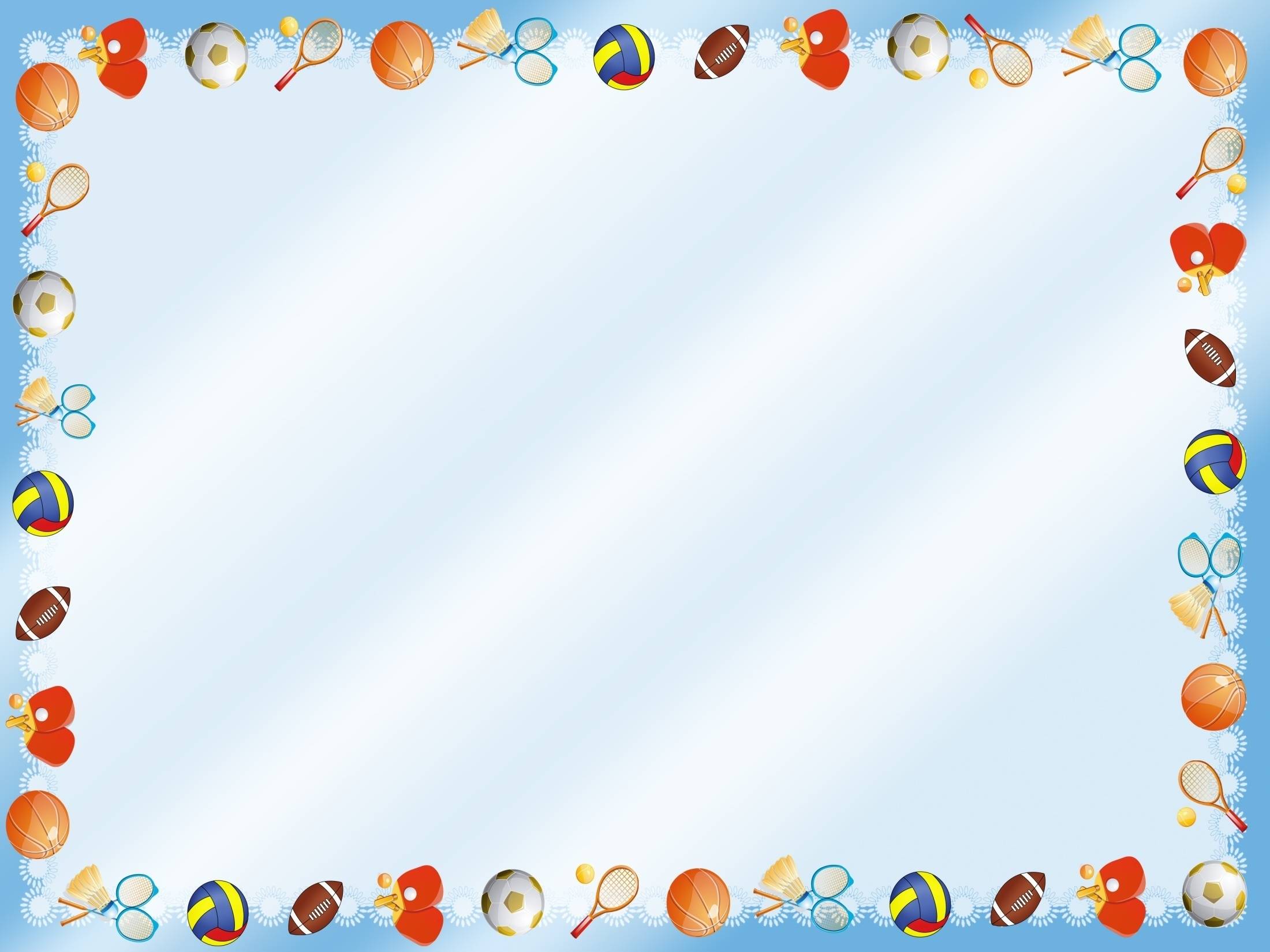 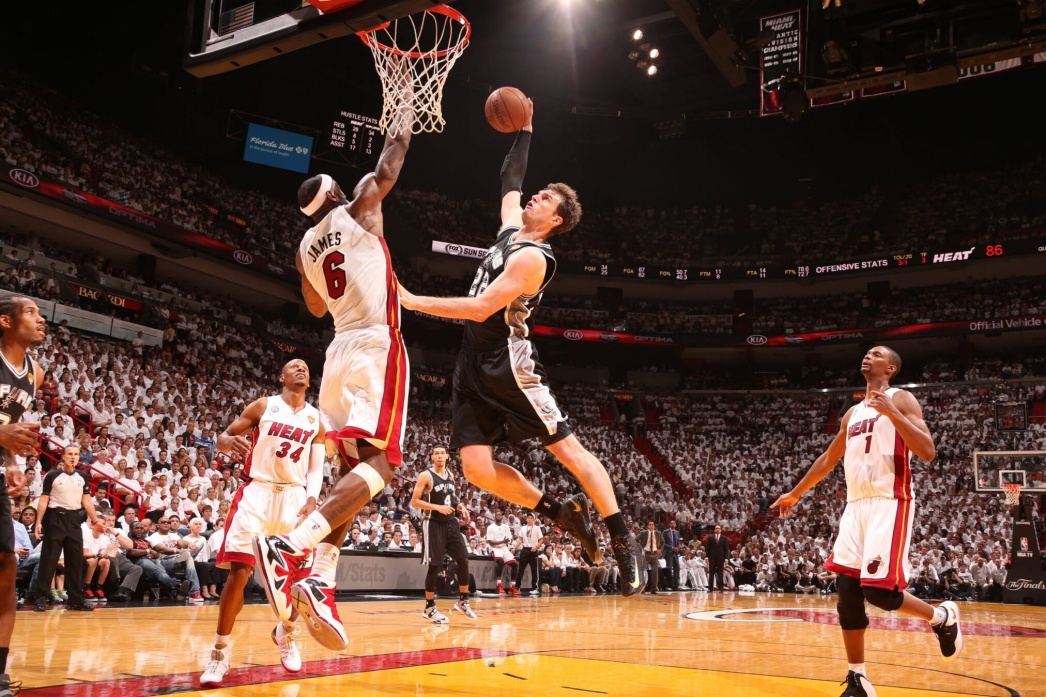 Что же за игра такая?
Мячик весело веду,
И в кольцо его бросаю,
Вверх взлетая на ходу.
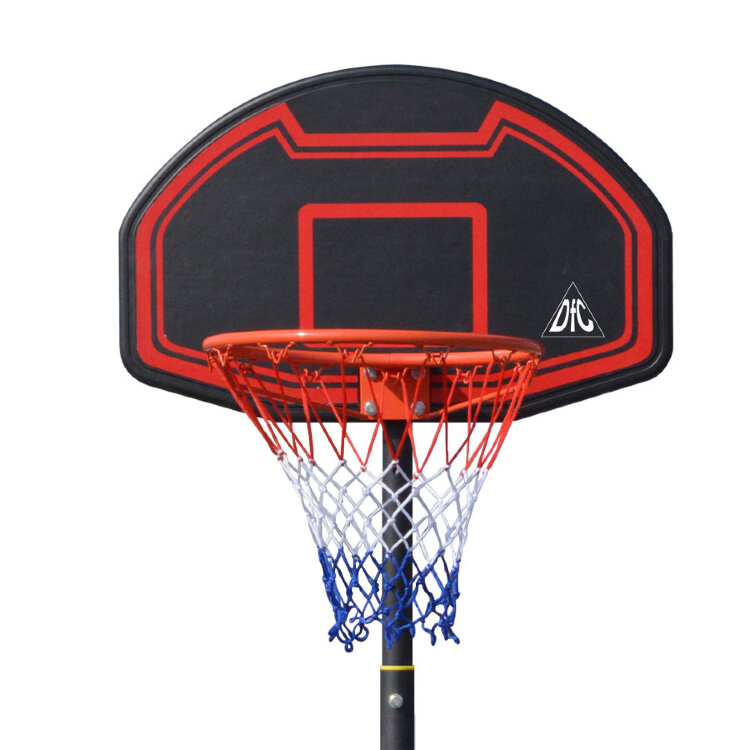 В спортзале есть и слева щит,И справа щит.На кольцах есть корзины,И круг посередине.
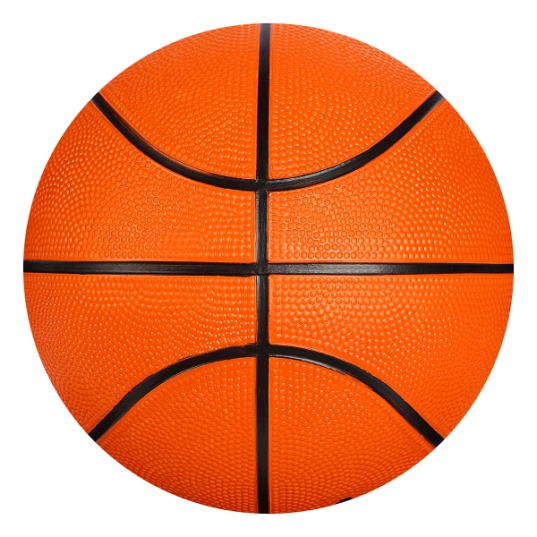 Стукнешь о стенку -А я отскачу,Бросишь в корзину -И я проскочу.
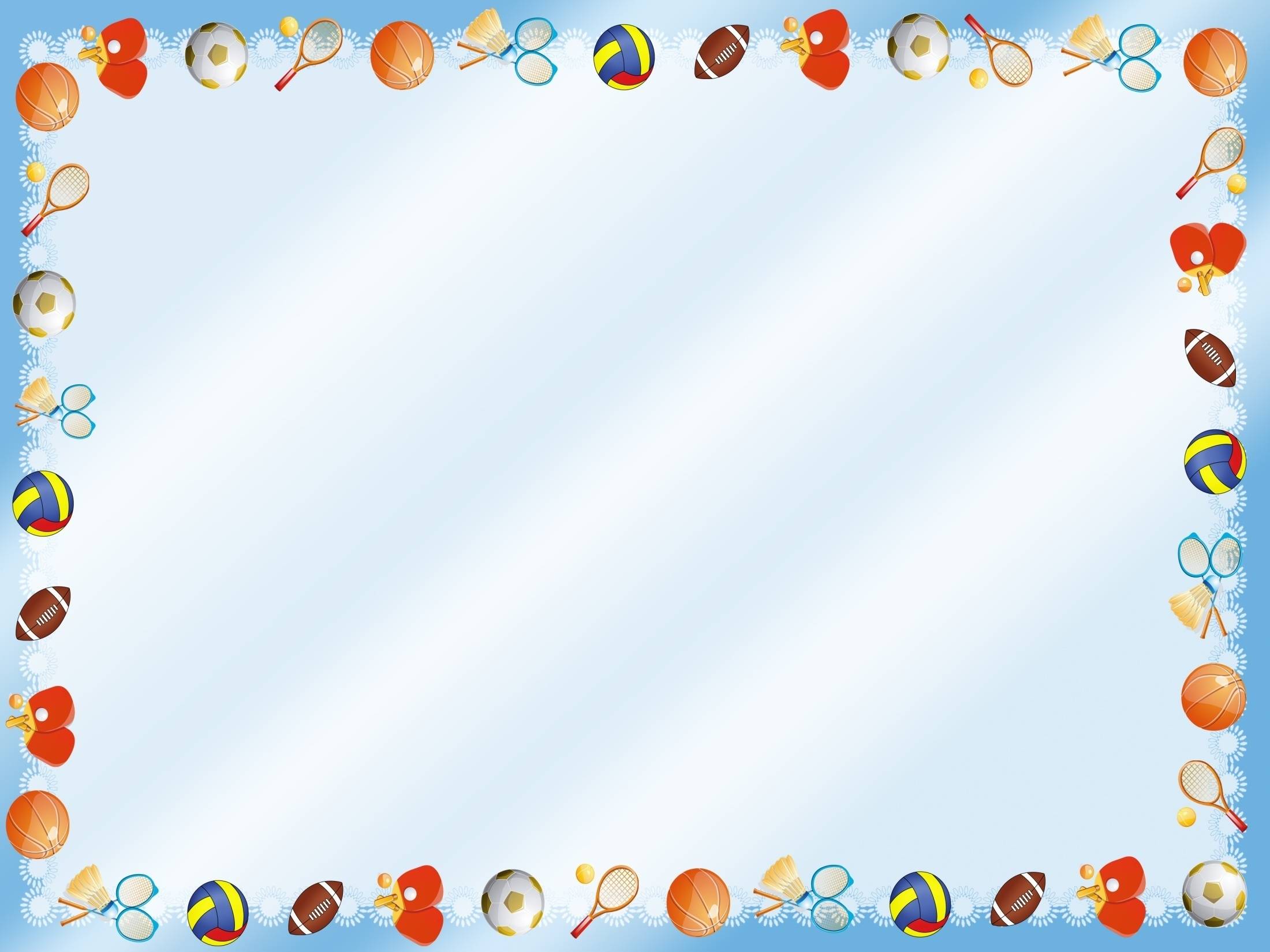 Баскетбо́л  — спортивная командная игра с мячом.
Цель каждой команды — забросить руками мяч в корзину соперника прикрепленную к щиту и помешать другой команде завладеть мячом и забросить его в свою корзину. Корзина находится на высоте 3,05 м от пола.
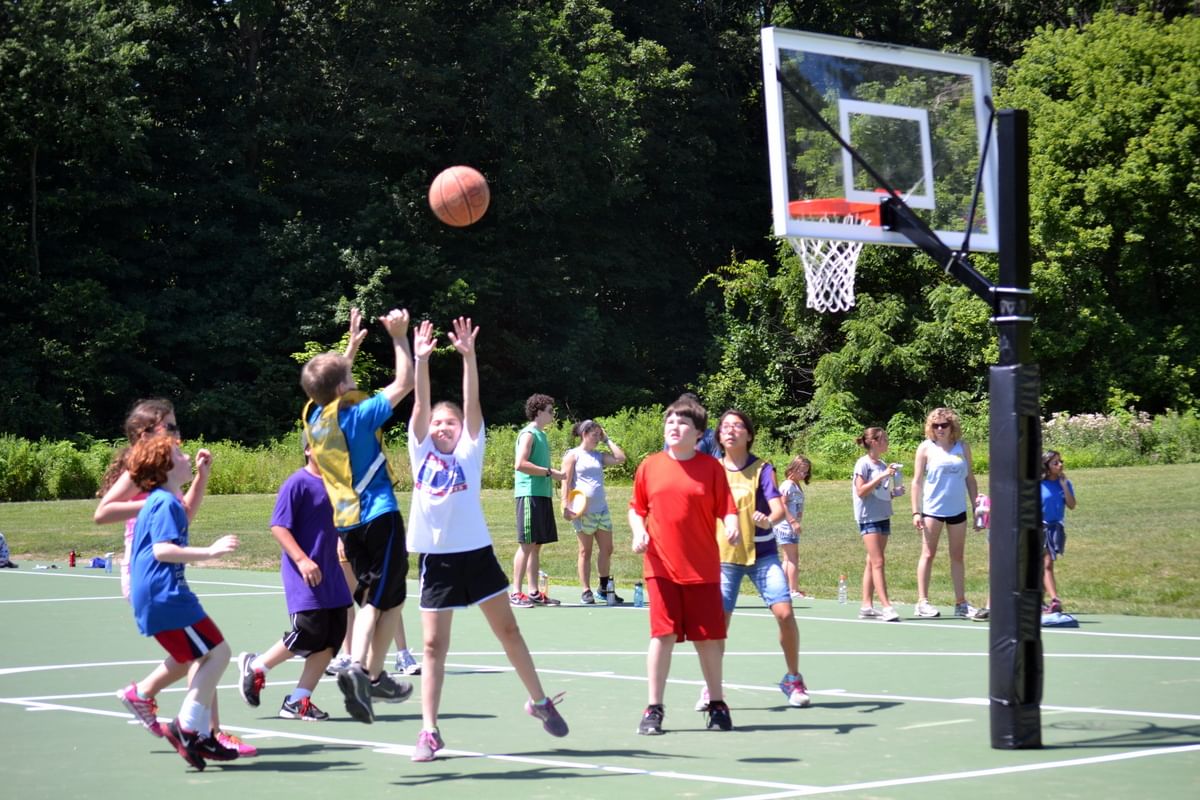 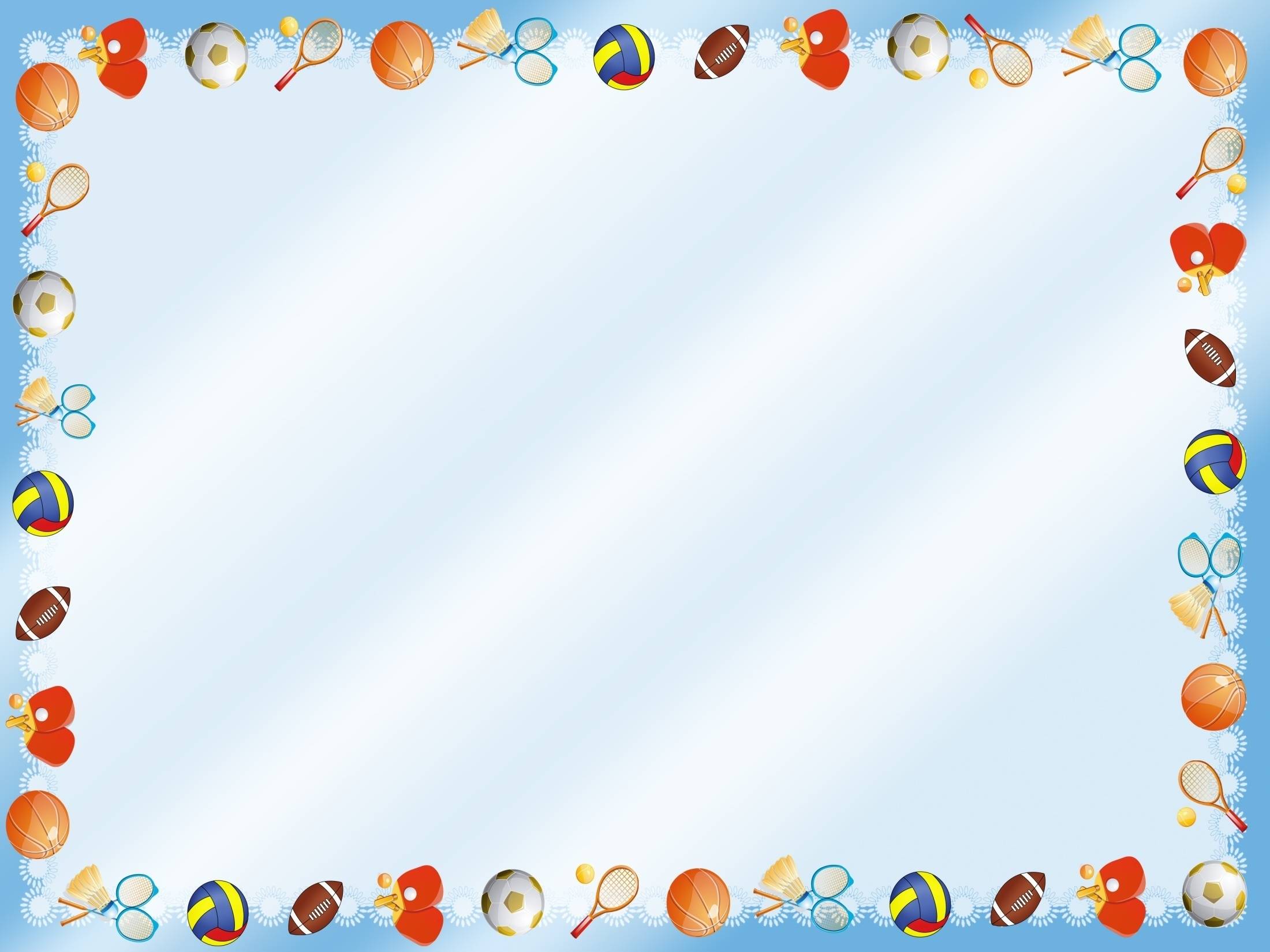 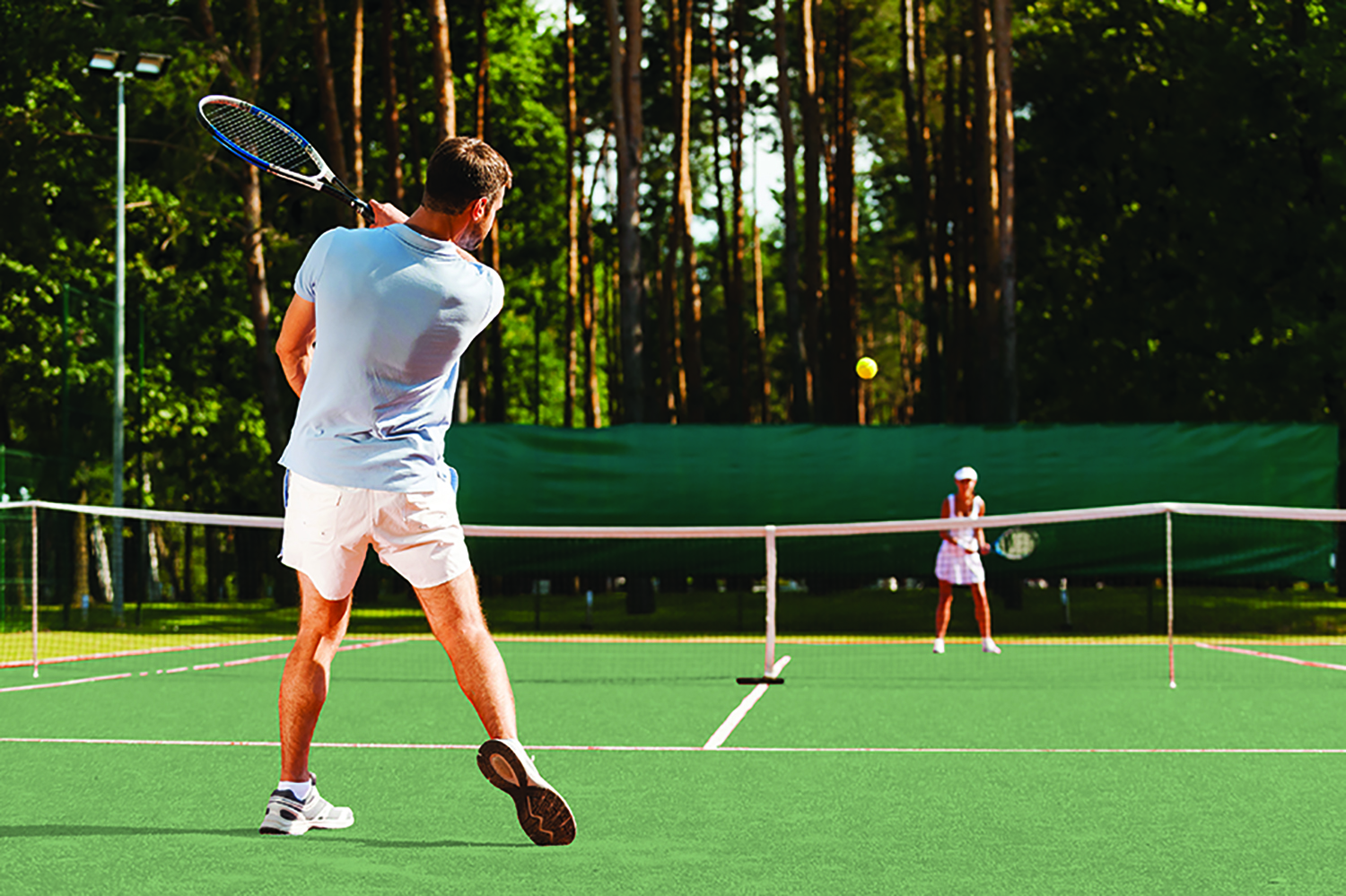 Шустрый мяч и две ракетки.Все удары чётки, метки.До победного играть,Никому не уступать!
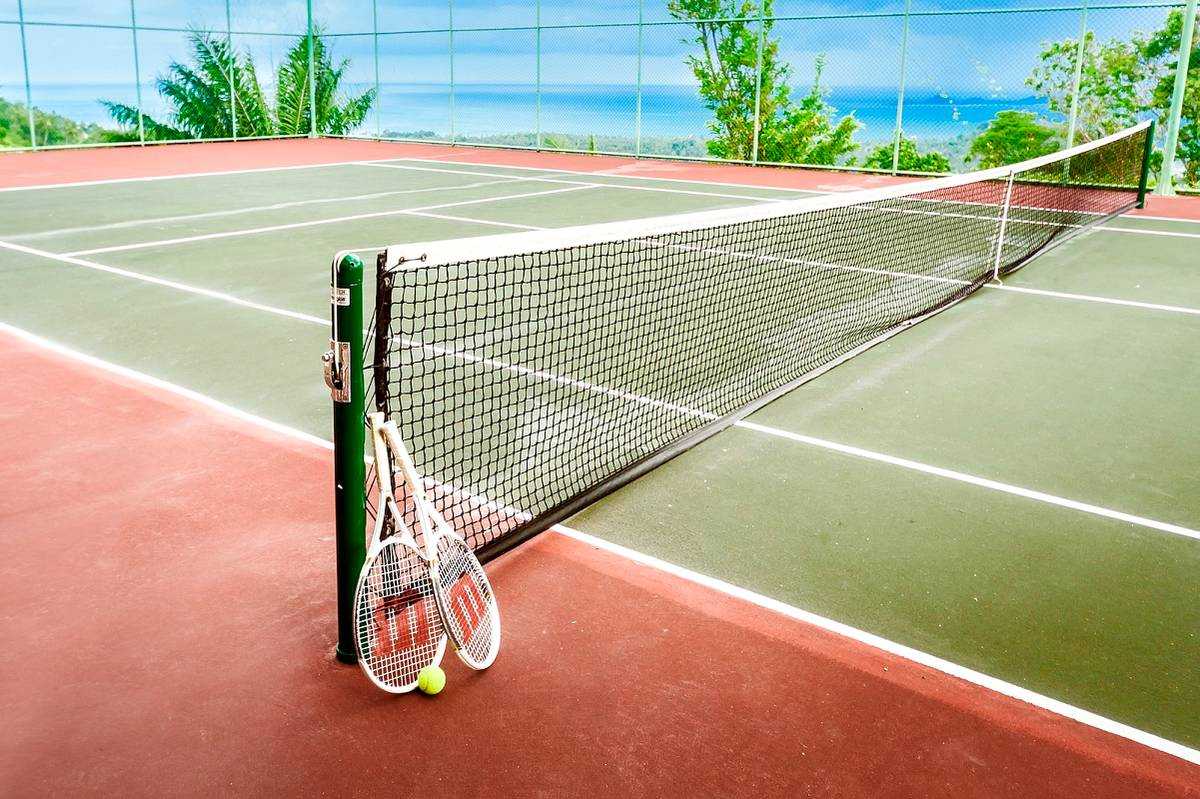 Станешь сильным, ловким, метким.Укрепит здоровье спорт.Мяч возьми и две ракетки,Выходи играть на ..
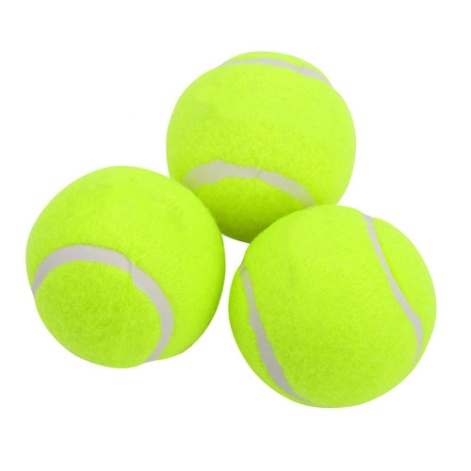 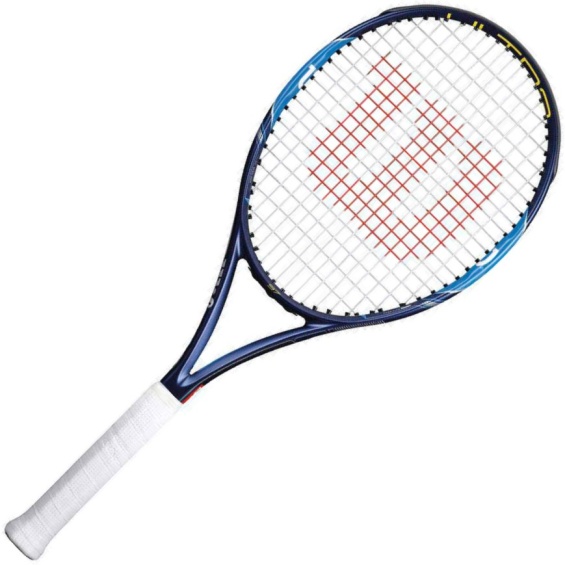 Палка плюс рамка,
 плюс сетка —Для тенниса это … .
В теннисе как птичка 
Летун отличный, 
Но как рыба, нередко, 
Попадает в сетку!
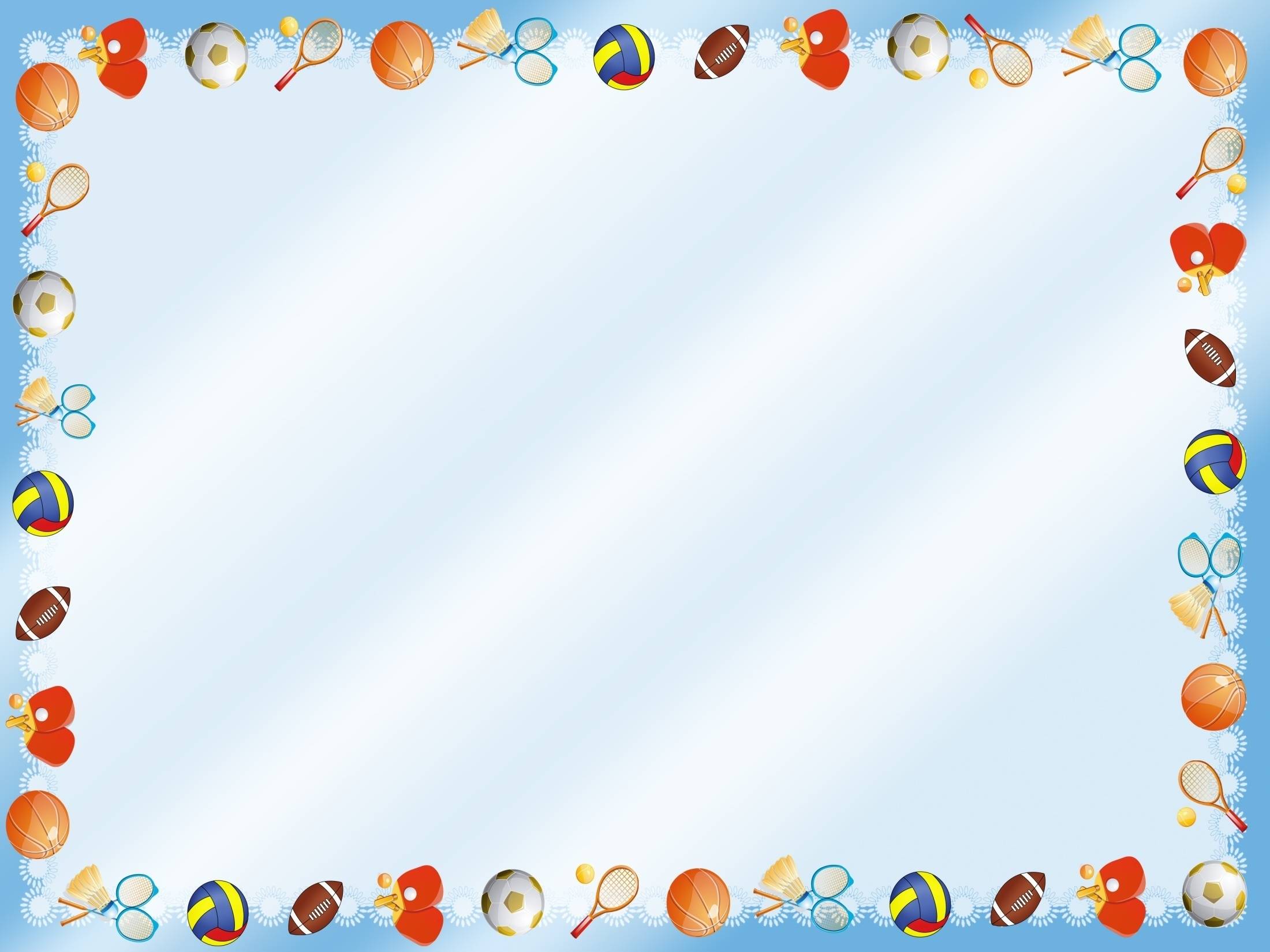 Теннис   — спортивная игра с мячом и ракетками. Играют на специальной площадке (корте), разделённой сеткой. Цель игры  - ударом ракетки отправить мяч на сторону соперника через сетку так, чтобы соперник не смог его отбить или отбил с нарушением правил.
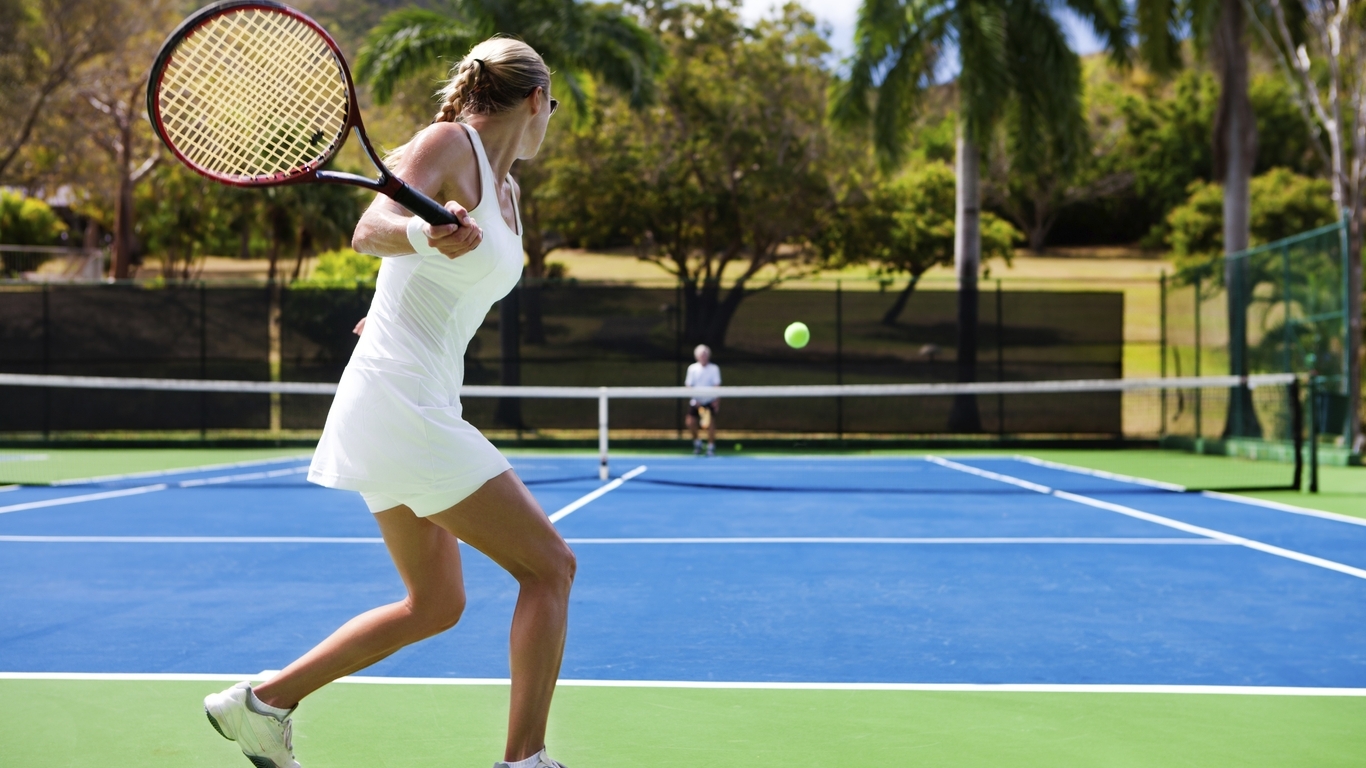 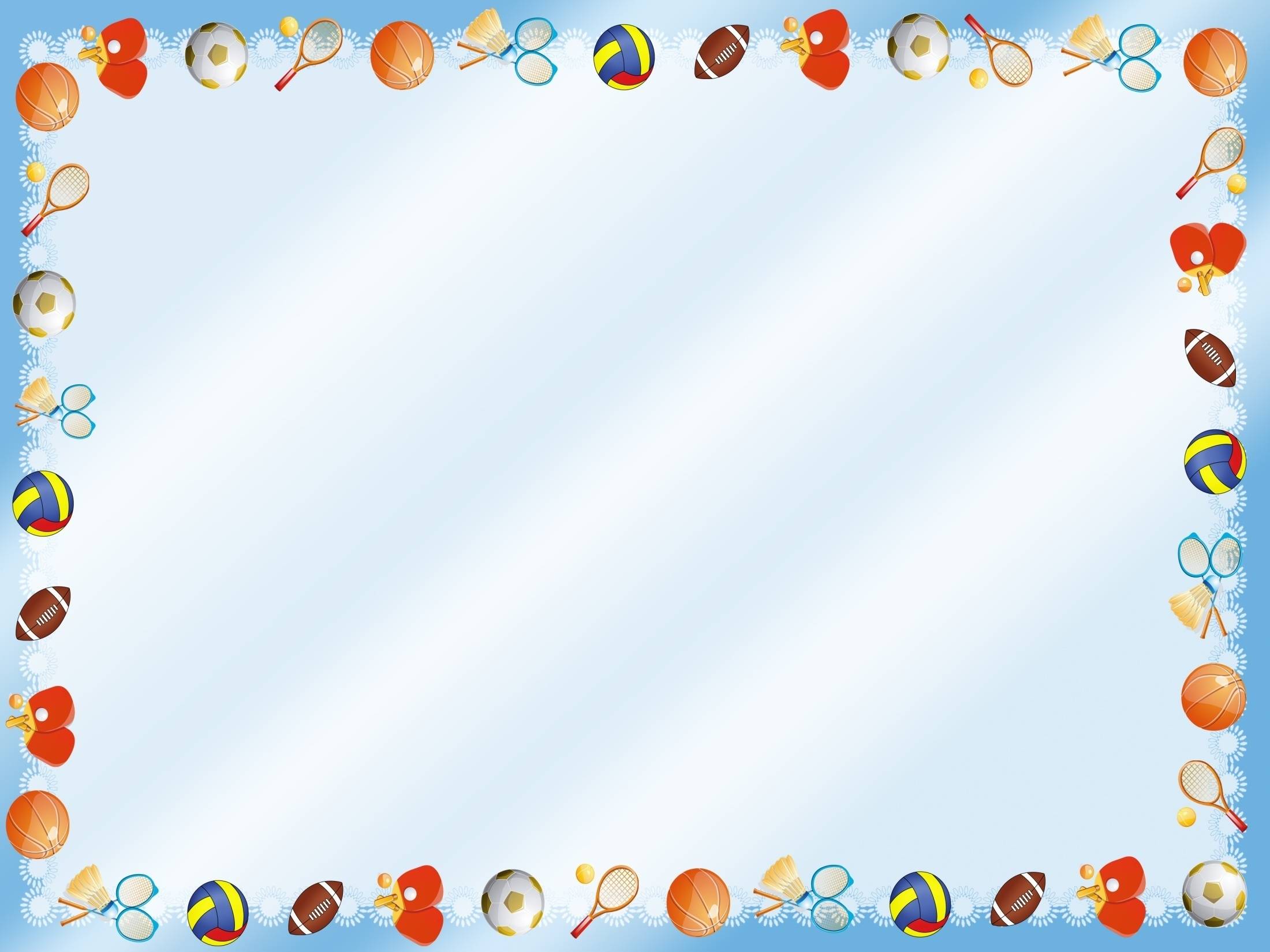 Ребята, вы ОТЛИЧНО  справились с заданием!
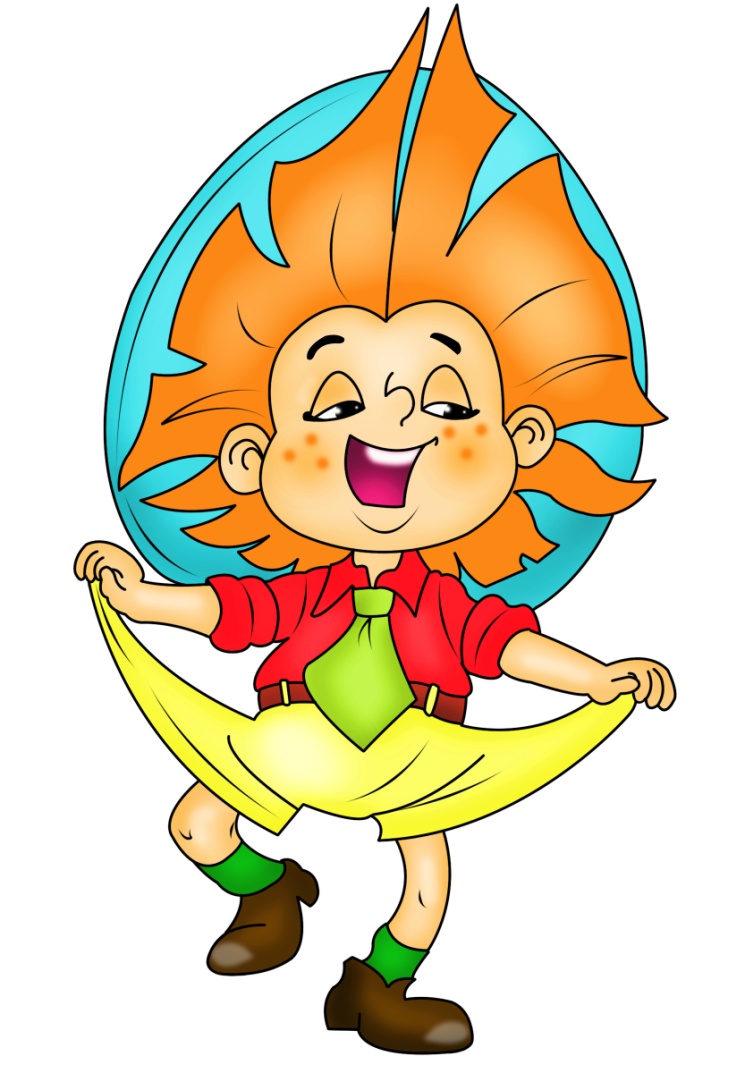 До свиданья, до новых встреч!